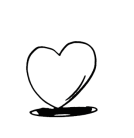 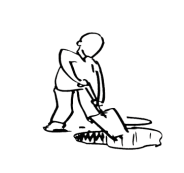 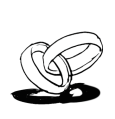 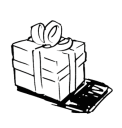 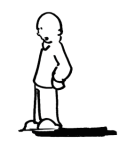 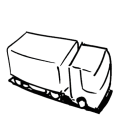 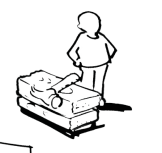 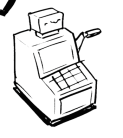 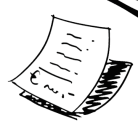 ΠΑΡΑΔΕΙΓΜΑ
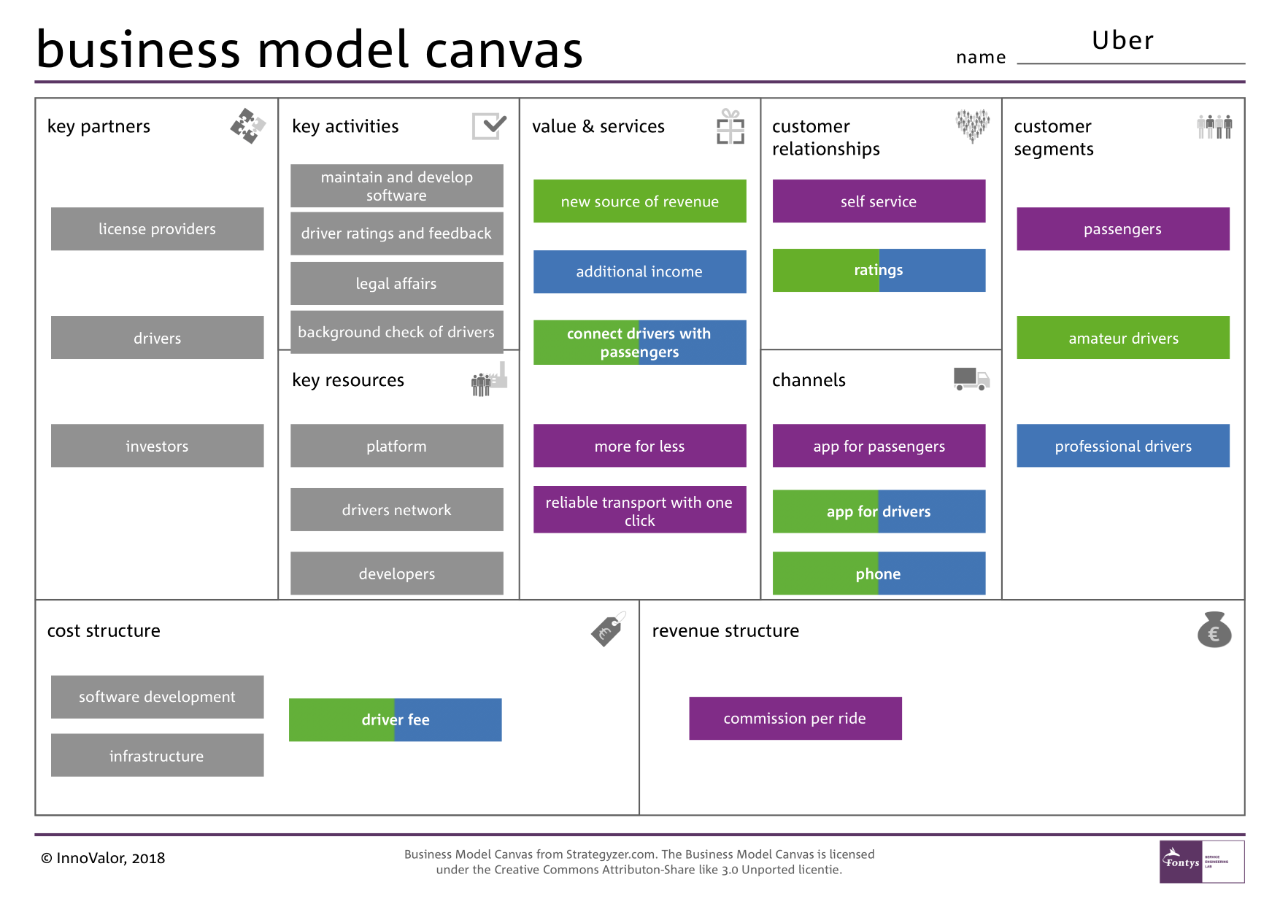